Sagar Springs Pvt Ltd
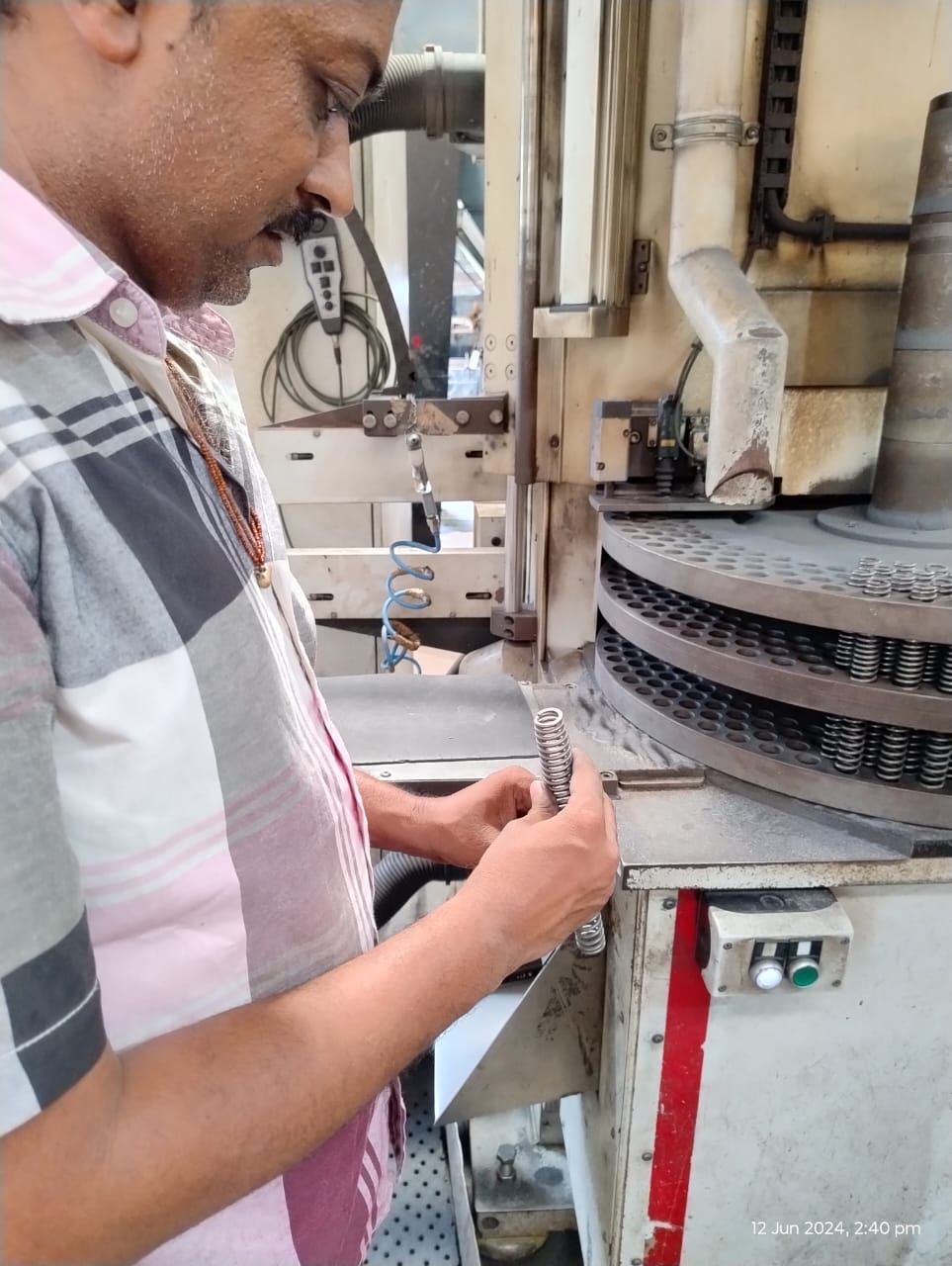